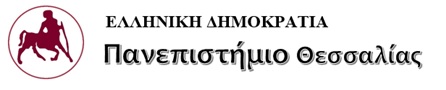 Το παιχνίδι στην εκπαιδευτική διαδικασία
Ενότητα 6Β 
Playgrounds
Καφένια Μπότσογλου
Σχολή Ανθρωπιστικών και Κοινωνικών Επιστημών  Παιδαγωγικό Τμήμα Ειδικής Αγωγής
Playgrounds
Around the world
Berlin
San Francisco Metro
Google offices, Zirich
Trekantssjön (Trekants Lake) on the island of Liljeholmen - Sweden
Takino Hillside Park, Japan
Nishi-Rokugo, Japan
St. Kilda Adventure Playground, Australia
Water Playground in Tychy, Poland
MONSTRUM’s Many Amazing Park Creations
Roly Poly, Denmark
The Giant Spider and Mushrooms, Denmark
Playground - Boadilla del Monte, Spain
Indoor play area at Cherry Creek Mall in Denver,
Climber at Memphis Children's Museum.
Alexander Kemp Playground in the Boston Area
Silver Tower Playground in New York
BUGA Garden Show (exhibition playground) in Munich
The Forest of Cherry Blossoms at Moerenuma Park, Hokkaido, Japan. Designed by Isamu Noguchi.
The Large Cod, Vejlebroskolen, Sweden.
Sculptural playground in Schulberg, Germany.
The Trinidad, Copenhagen
Khmelnytskyi, Ukraine: Khmelnytskyi City Playground
Paris, France: Le Jardin du Dragon, Parc de la Villette
Valencia, Spain: Parque Gulliver
Τέλος Ενότητας
Χρηματοδότηση
Το παρόν εκπαιδευτικό υλικό έχει αναπτυχθεί στo πλαίσιo του εκπαιδευτικού έργου του διδάσκοντα.
Το έργο «Ανοικτά Ακαδημαϊκά Μαθήματα στο Πανεπιστήμιο Αθηνών» έχει χρηματοδοτήσει μόνο την αναδιαμόρφωση του εκπαιδευτικού υλικού. 
Το έργο υλοποιείται στο πλαίσιο του Επιχειρησιακού Προγράμματος «Εκπαίδευση και Δια Βίου Μάθηση» και συγχρηματοδοτείται από την Ευρωπαϊκή Ένωση (Ευρωπαϊκό Κοινωνικό Ταμείο) και από εθνικούς πόρους.
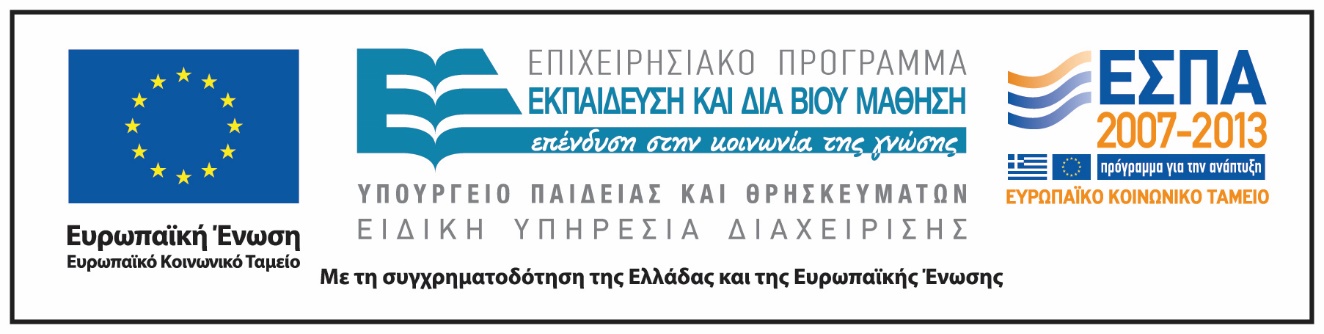 Σημείωμα Αδειοδότησης
Το παρόν υλικό διατίθεται με τους όρους της άδειας χρήσης Creative Commons Αναφορά, Μη Εμπορική Χρήση Παρόμοια Διανομή 4.0 [1] ή μεταγενέστερη, Διεθνής Έκδοση.   Εξαιρούνται τα αυτοτελή έργα τρίτων π.χ. φωτογραφίες, διαγράμματα κ.λ.π.,  τα οποία εμπεριέχονται σε αυτό και τα οποία αναφέρονται μαζί με τους όρους χρήσης τους στο «Σημείωμα Χρήσης Έργων Τρίτων».
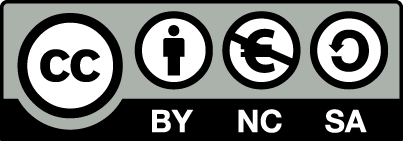 [1] http://creativecommons.org/licenses/by-nc-sa/4.0/ 

Ως Μη Εμπορική ορίζεται η χρήση:
που δεν περιλαμβάνει άμεσο ή έμμεσο οικονομικό όφελος από την χρήση του έργου, για το διανομέα του έργου και αδειοδόχο
που δεν περιλαμβάνει οικονομική συναλλαγή ως προϋπόθεση για τη χρήση ή πρόσβαση στο έργο
που δεν προσπορίζει στο διανομέα του έργου και αδειοδόχο έμμεσο οικονομικό όφελος (π.χ. διαφημίσεις) από την προβολή του έργου σε διαδικτυακό τόπο

Ο δικαιούχος μπορεί να παρέχει στον αδειοδόχο ξεχωριστή άδεια να χρησιμοποιεί το έργο για εμπορική χρήση, εφόσον αυτό του ζητηθεί.
Σημείωμα Χρήσης Έργων Τρίτων
Το Έργο αυτό κάνει χρήση των ακόλουθων έργων:
Εικόνες/Φωτογραφίες

Τα εν λόγω έργα έχουν ανακτηθεί από το διαδίκτυο για εκπαιδευτικούς σκοπούς